EXPONENTIAL: 
The Multiplication Challenge


TREM Leadership Series For The Month Of February 2021
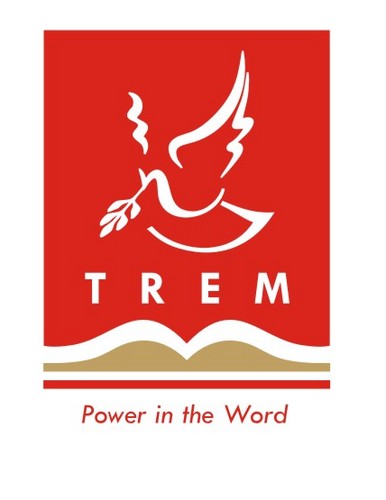 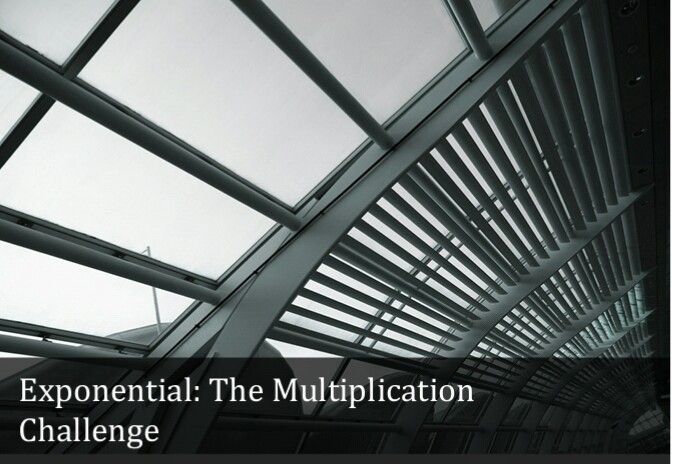 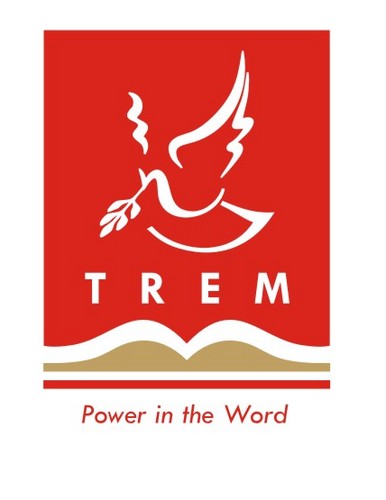 THE LEADER AS A MULTIPLIER: Session 4
Taken by
Victor Ben
Multiplier 4: Internship
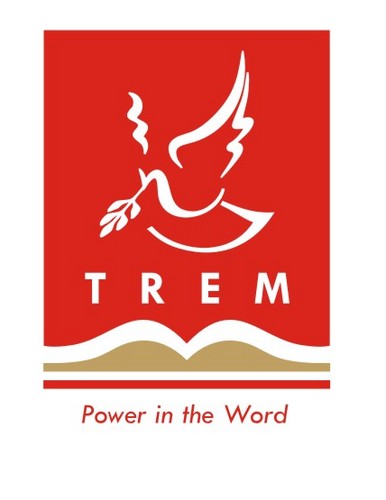 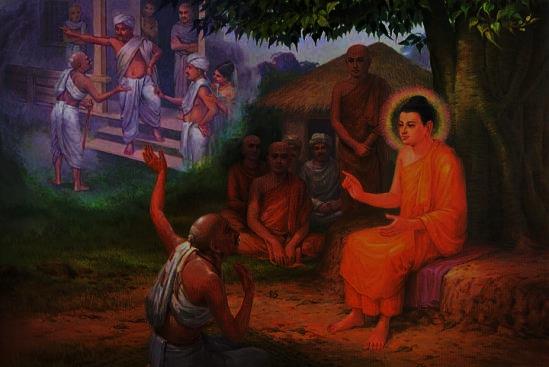 Apprenticeship and mentorship – (Jn.3:22 NIV)
Engagement= proximity 
Spent time= Tarried (KJV)= Rub off on(Greek)
Not about spending hours & minutes. It was DIATRIBO
Mark 3:13-15(AMPC), RESULT:Acts17:6(ESV)
1) Disciple multipliers start with few, not many- Mark 3:13-14
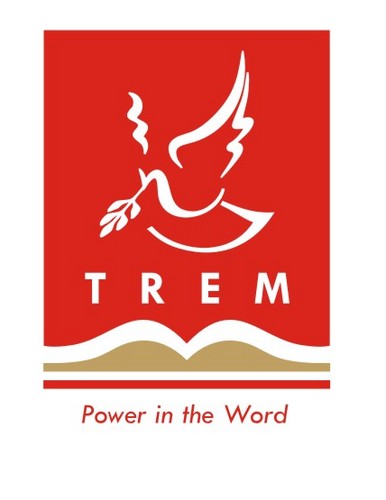 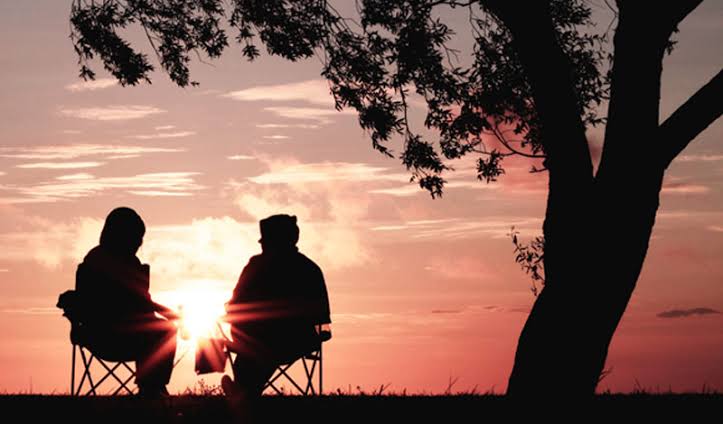 Application
2) Disciple multipliers prioritize relationships, not curriculum- Mark 3:14
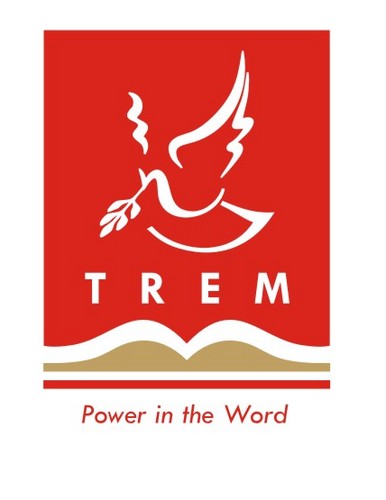 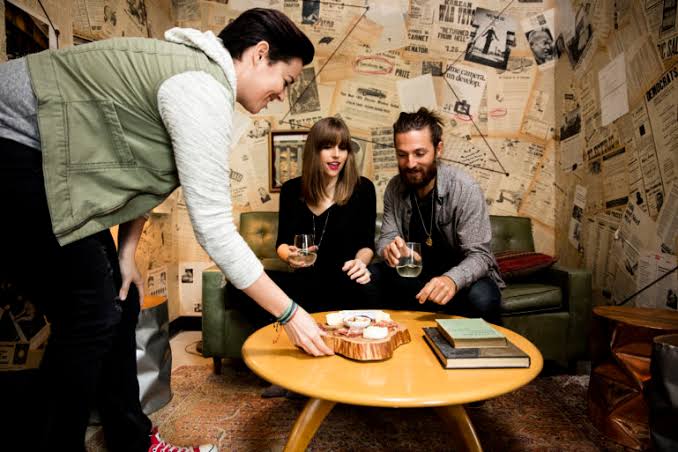 Application
3) Disciple multipliers focus on sending capacity over seating capacity- Mark 3:14-15
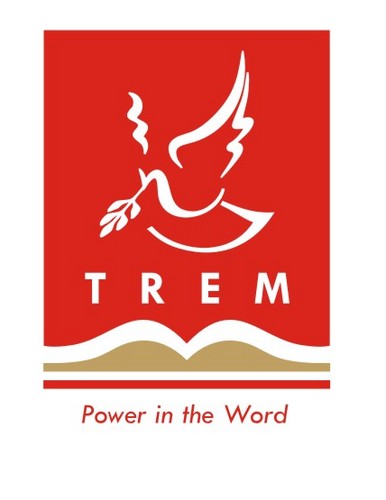 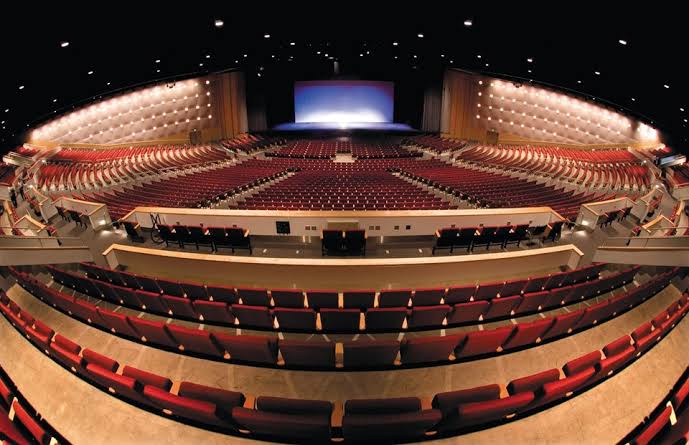 Application
4) Disciple multipliers hands off authority rather than hold on to it- Mark 3:15
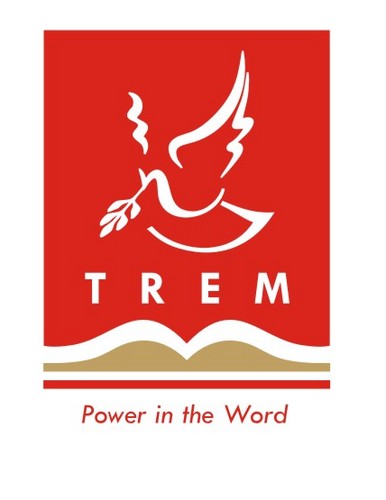 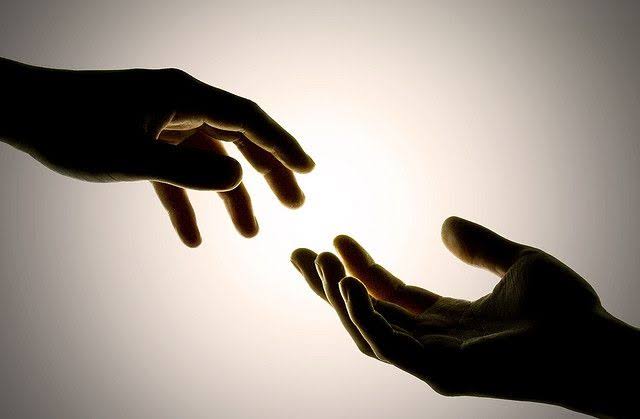 Application
Multiplier 5: Integration
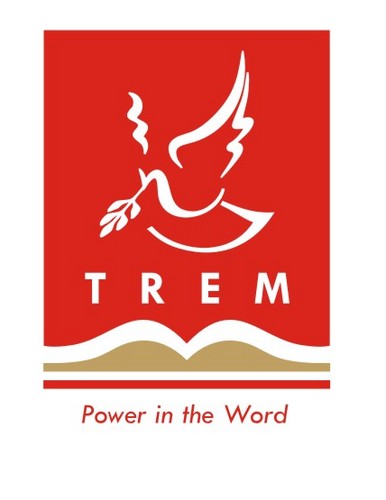 Knowledge
Experiences
Coaching
Thank You
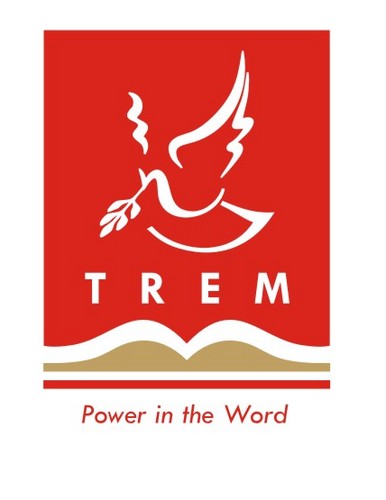 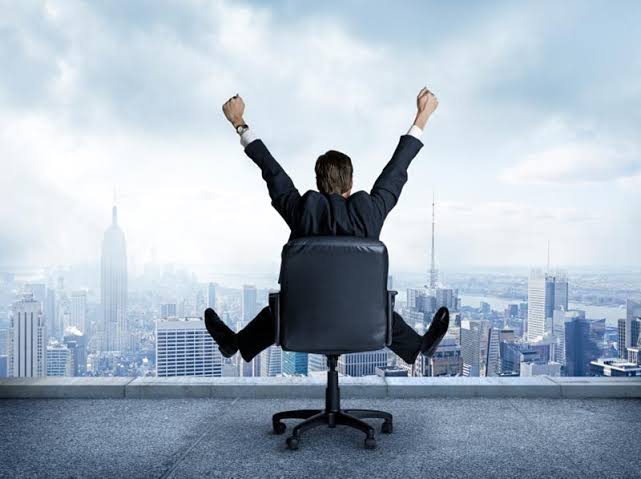 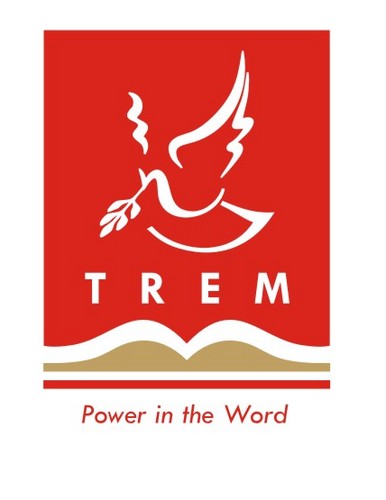 ASK
QUESTION
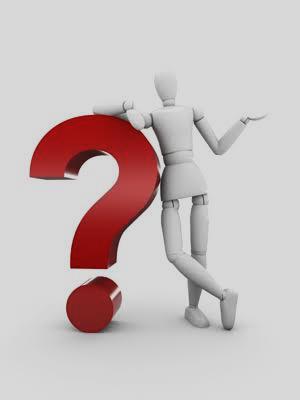 LET’S GO
PRACTICAL
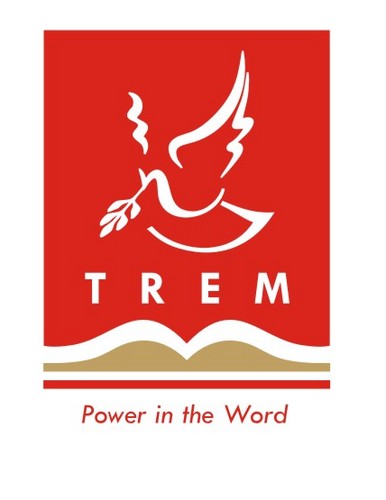 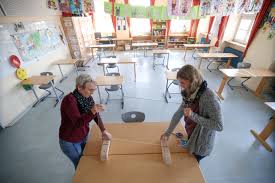